Ch.5. 동위원소 지구화학
정의
동위원소 Isotopes: 
iso (same) + tope (position) 
양성자 수는 같으나, 중성자 수가 다른 원소
질량이 다른 같은 원소
40Ca, 42Ca, 12C, 13C, 14C, etc.
동중성자원소 Isotones:
Iso (same) + tone (pitch? pressure?)
중성자 수는 같지만 양성자 수는 다른 원소
36S, 37Cl,  38Ar 
동중원소 Isobars:
Iso (same) + bar (weight or pressure)
중성자 및 양성자 수의 합이 같은 원소
질량이 같은 원소
40Ar, 40K, 40Ca
동위원소의 종류          
안정 동위원소 Stable isotopes: 12C, 13C
불안정 동위원소 Unstable isotopes: 14C, 235U, 238U
방사능 동위원소 Radioactive isotopes: 14C, 235U, 238U
방사성 동위원소 Radiogenic isotopes: 206Pb, 207Pb, 208Pb
경동위원소 Light isotopes: H, D, T, 12C, 13C
중동위원소 Heavy isotopes: 235U, 238U
방사능 붕괴 Radioactive Decay         
Definition: 핵내 양성자 또는 중성자가 바뀌면서 (붕괴되면서) 다른 원소의 핵으로 바뀌는 것
자연계에서 붕괴 반응은 비가역 반응  예외?
P (모원소; parent)  D (자원소; daughter)
방사능 붕괴 방식          
b (negatron): 
n  p + e
Z Z+1, N  N-1, A=no change
40K --> 40Ca + β-
Positron
p  n + p (positron)
Z  Z-1, N N+1, A=no change
18F --> 18O + β+
전자포획 Electron capture
p + e  n
Z  Z-1, N N+1, A=no change
40K --> 40Ar + E.C.
a
Loss of 2p + 2n (4He)
Z  Z-2, NN-2, A A-4
222Rn --> 218Po + α.
동위원소의 지질학적 응용
방사성 동위원소
연령측정 Age dating (Geochronology)
지질 역사 규명
물질의 기원 추적
생성기 및 생성구 결정 Evaluation of epoch and provenance
안정 동위원소
기원 추적
생성 환경 규명
지온계
수리지질학적 응용
혼합 프로세스 규명
절대 연령 측정 (Geochronology)
붕괴방정식
For P  D
-d[P]/dt = λ[P]
[P] = [P]oexp(-λt)
[D]* = [P]o-[P]
[D]* = [P]o(1-exp(-λt))
반감기
[P]=[P]o/2 걸리는 시간
t1/2 = ln(1/2)/λ = 0.693/λ
Decay constants and half lives of natural radioactive nuclides
P            Mode       l           t1/2     Abund(%)      D
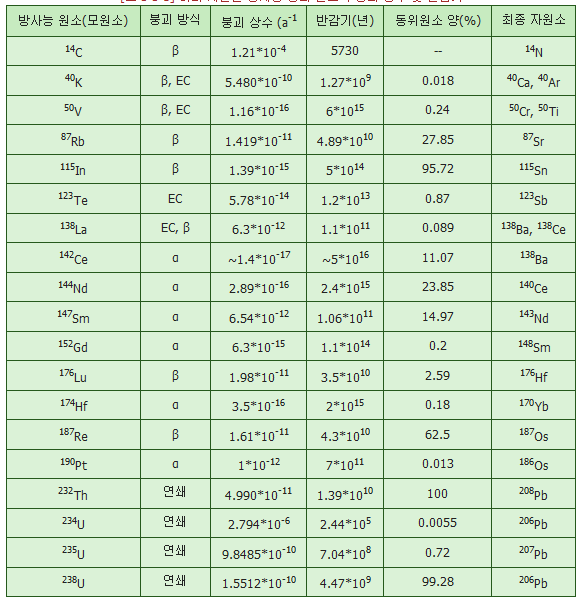 연령 측정 
When Do =0
[D]* = ([D]*+[P])(1-exp(-λt))
t = ln(1+[D]*/[P])/λ
14C 
n + 14N -> 14C + p + e-
14C -> 14N + β + ν+ Q-
t = (1/λ) ln(Ao/A)
K-Ar 
d[40Ar]/dt = λAr[40K], 
d[40Ca]/dt = λCa[40K]  d[40Ca]/dt = (λCa/λAr) d[40Ar]/dt 
d[40K]/dt = -(d[40Ar]/dt + d[40Ca]/dt)  d[40Ar] = -λArd[40K]/(λAr+λCa)
[40Ar]-[40Ar]o = -λAr/(λAr+λCa)([40K]-[40K]o)
[40Ar] = λAr[40K](exp(λt)-1)//(λAr+λCa)
연령 측정 
When Do ≠0
[D]t/[D]n=[D]o/[D]n+([P]/[D]n)(exp(λt)-1)
Rb-Sr 
Sm-Nd
Os-Re
U-Pb
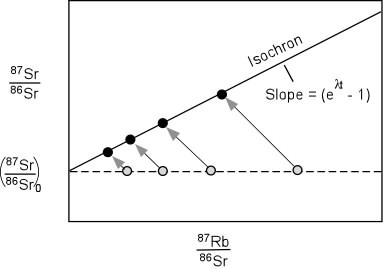 재평형 시간 계산
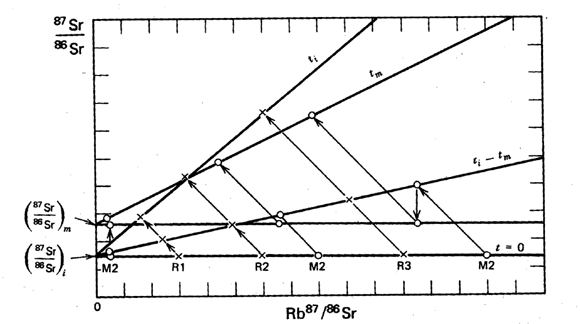